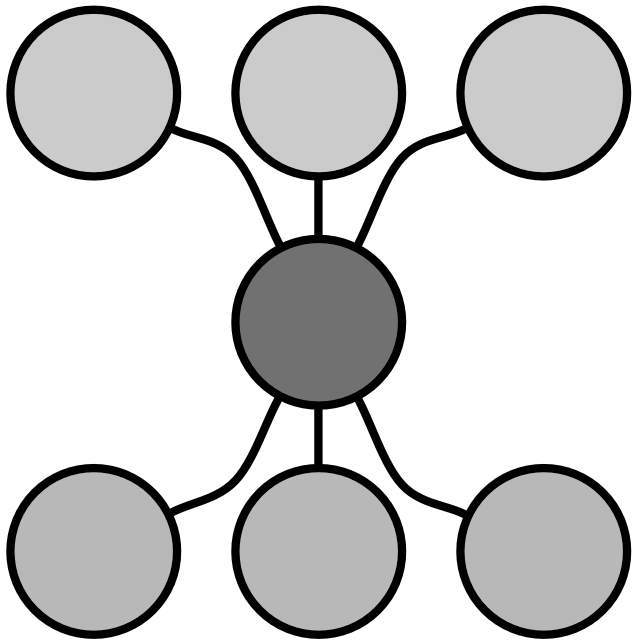 Building a search engine to find environmental and phenotypic factors associated with disease and health
Chirag Lakhani
Chirag J Patel
Northeast Big Data Innovation Hub Workshop
03/27/28
chirag@hms.harvard.edu
@chiragjp
www.chiragjpgroup.org
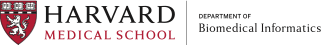 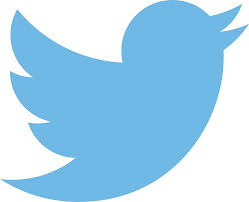 Genome
Environment
Phenotype
Variants
Infectious agents
Nutrients
Pollutants
Drugs
Type 2 Diabetes
Cancer
Alzheimer’s
Gene expression
P = G + E
G
We are great at G investigation!
over 2400 
Genome-wide Association Studies (GWAS)
https://www.ebi.ac.uk/gwas/
E: ???
Nothing comparable to elucidate E influence!
We lack high-throughput methods and data to discover new E in P…
until now!
How can we drive discovery of 
environmental factors (E) in disease phenotypes (P)?
Enhance accessibility of clinical and 
environmental data, and analytic artificial intelligence tools!
Noémie Elhadad, PhD
Columbia
Capitalize on digitalized health record data 
(from around the world)!
High-powered dataset(s) for discovery.
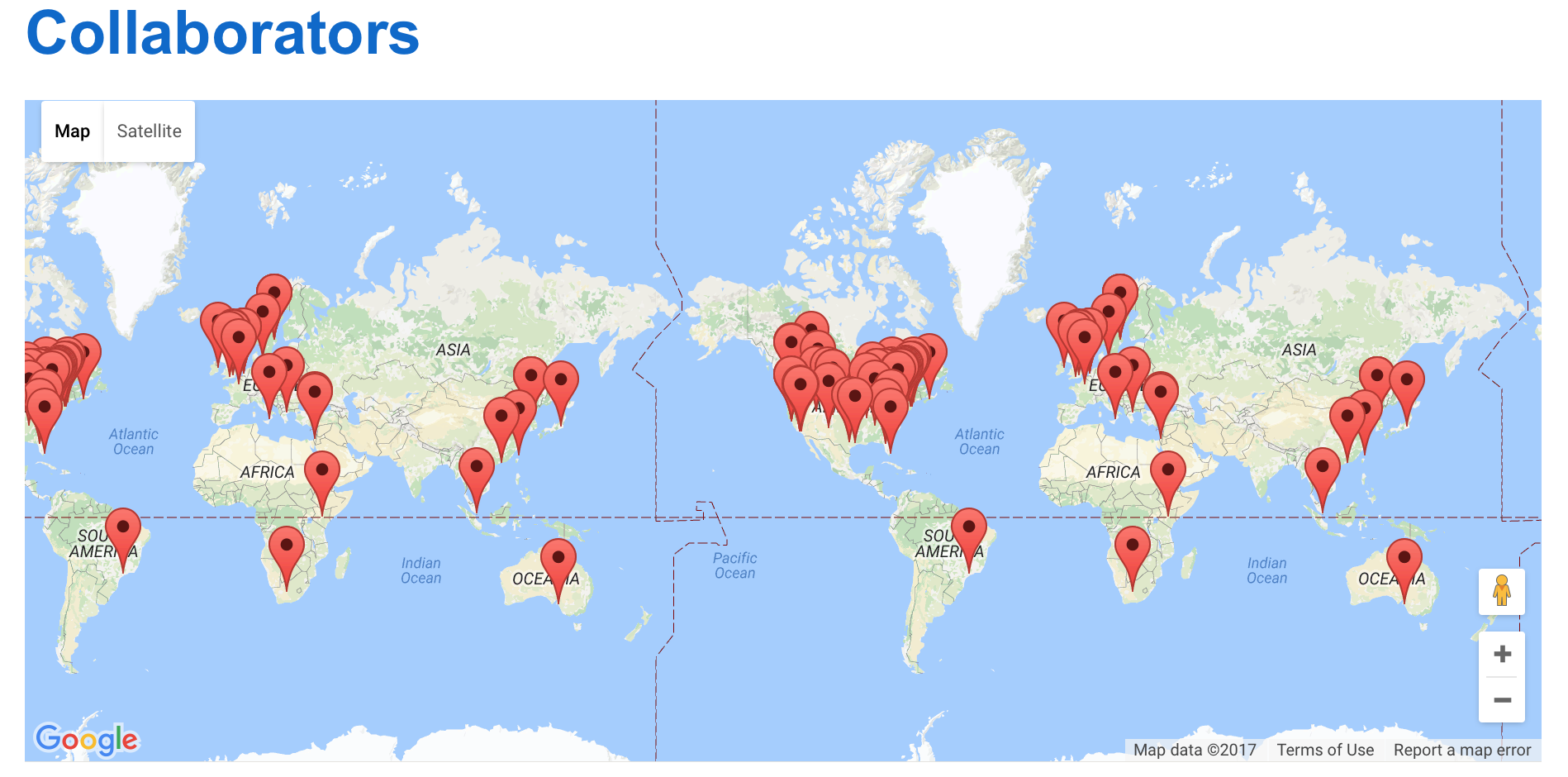 Where do we get disease P data?
Health record data from your doctor!
Longitudinal data on millions of patients 
diagnoses, prescriptions, lab reports, notes
Sitting there in institutional IT infrastructure
OHDSI provides a unified model to access data across institutions, enhancing the scientific process!
Where do we get environmental (E) data?
Examples of sources of disparate external exposome datasets available in the Exposome Data Warehouse (ExposomeDW)
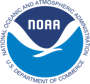 Geological
NASA - Cloud and Atmosphere Profiles
NOAA Climate Data
Pollution
EPA Air Quality Surveillance Data Mart, or AirData,
Socio-Economic
US Census American Community Survey (ACS)
Epidemiological
CDC Wonder, USDA Food Atlas
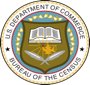 NOAA
EPA
ACS
ExposomeDW integrates data across different geographical and temporal modalities
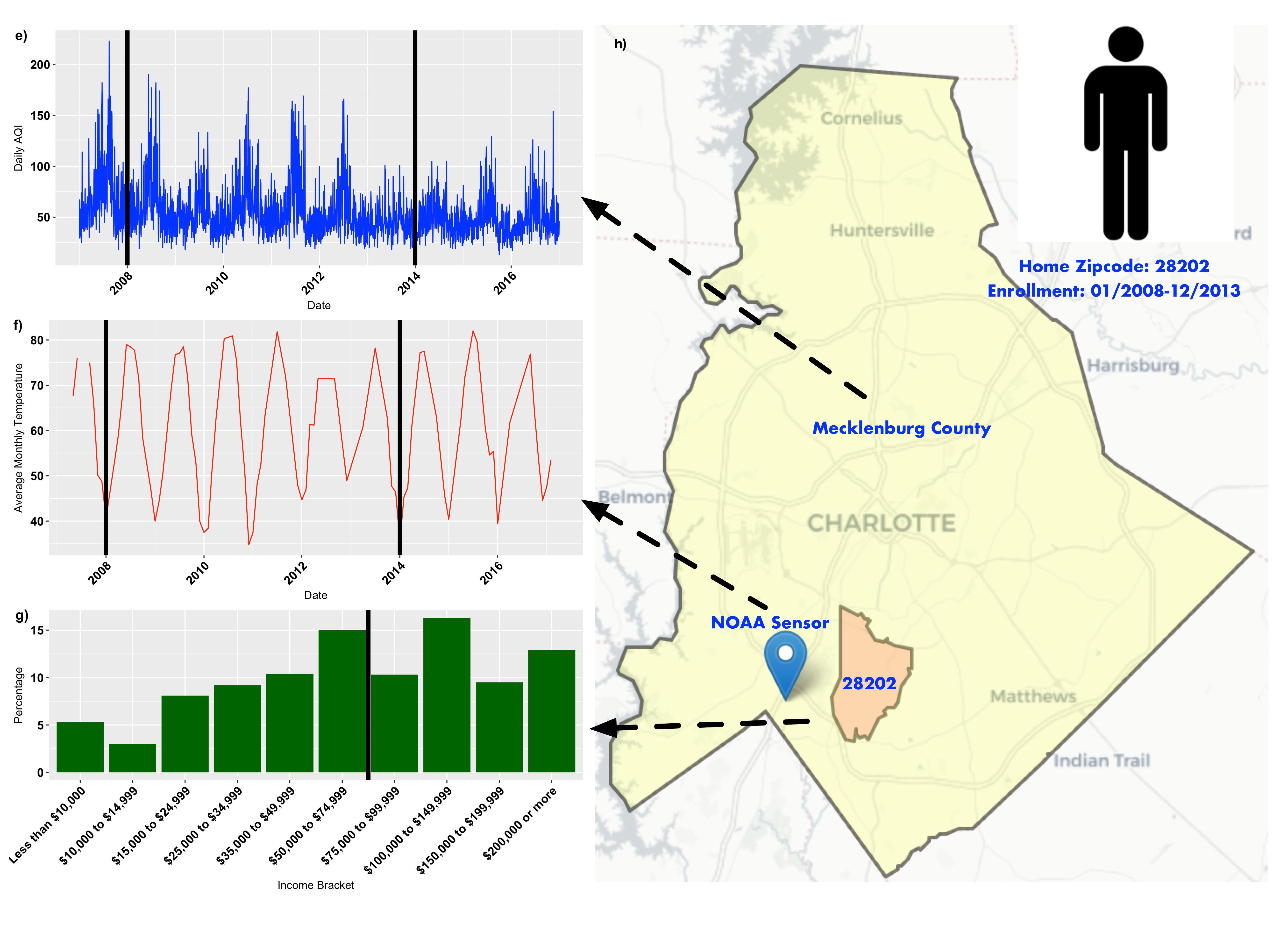 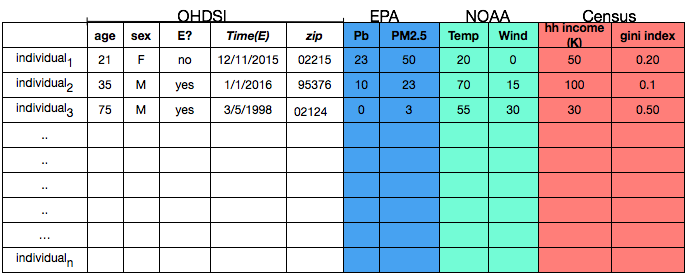 millions of patients
Will it work? yep!
Developed infrastructure to store and access geotemporal environmental datasets
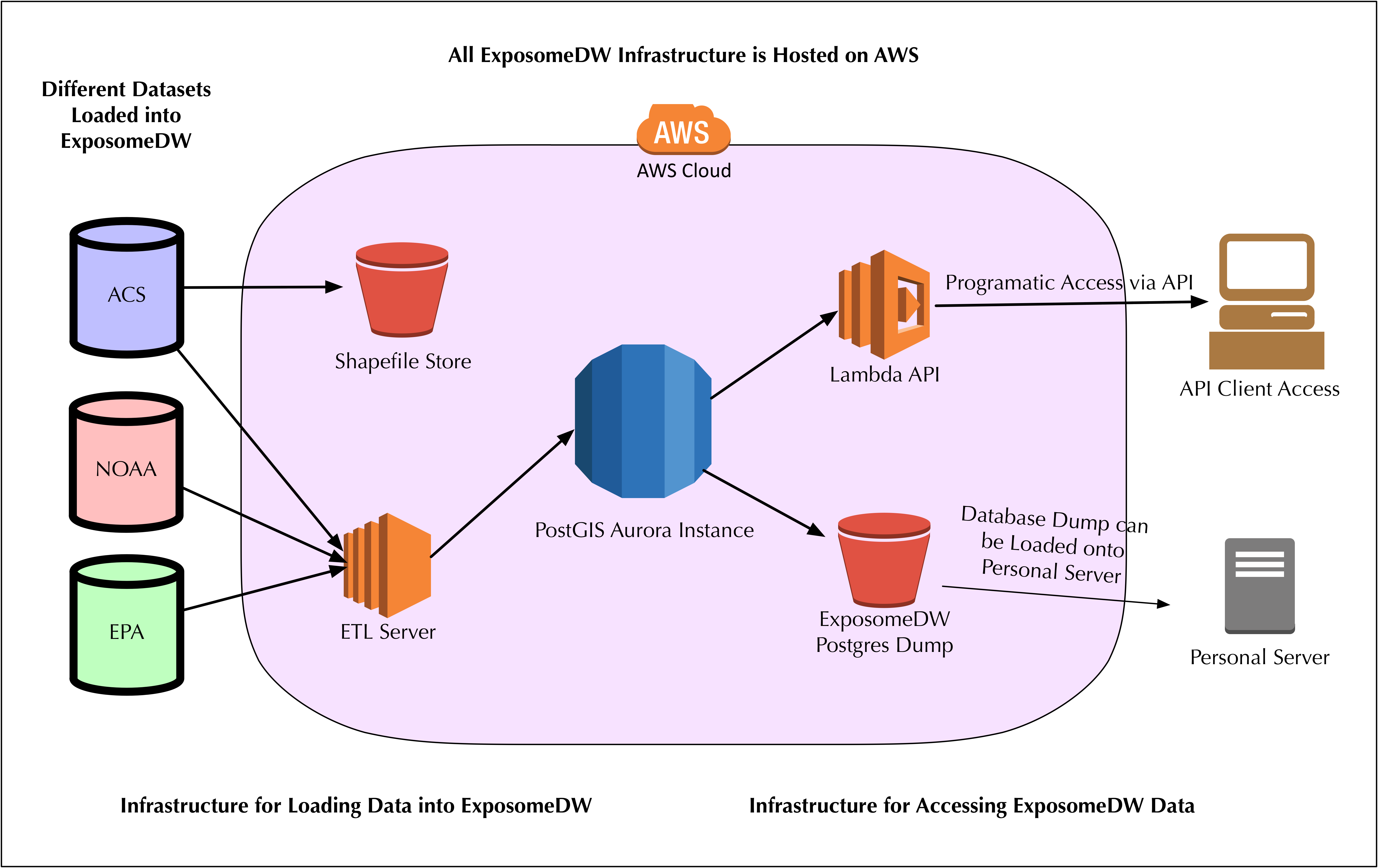 API enables simple programmatic access of ExposomeDW
API Input
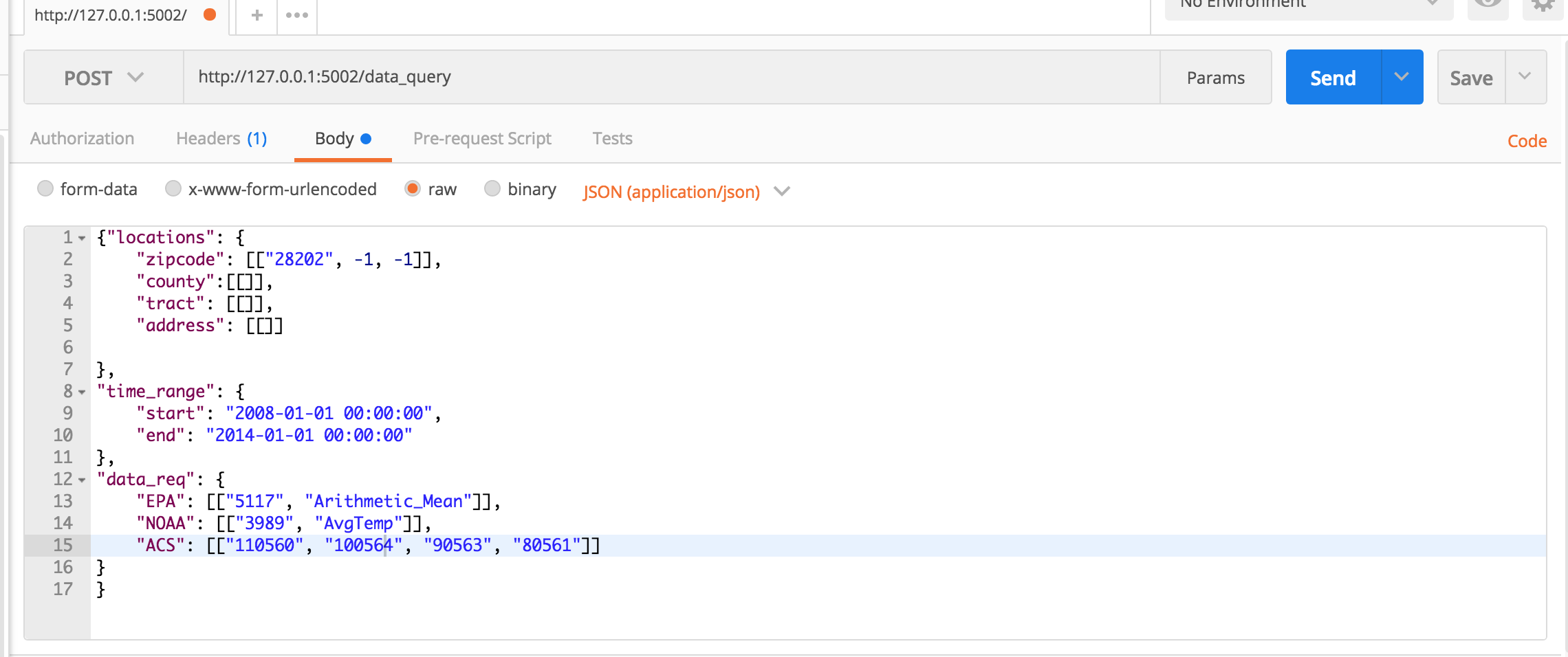 Extraction of EPA PM 2.5 Data from API
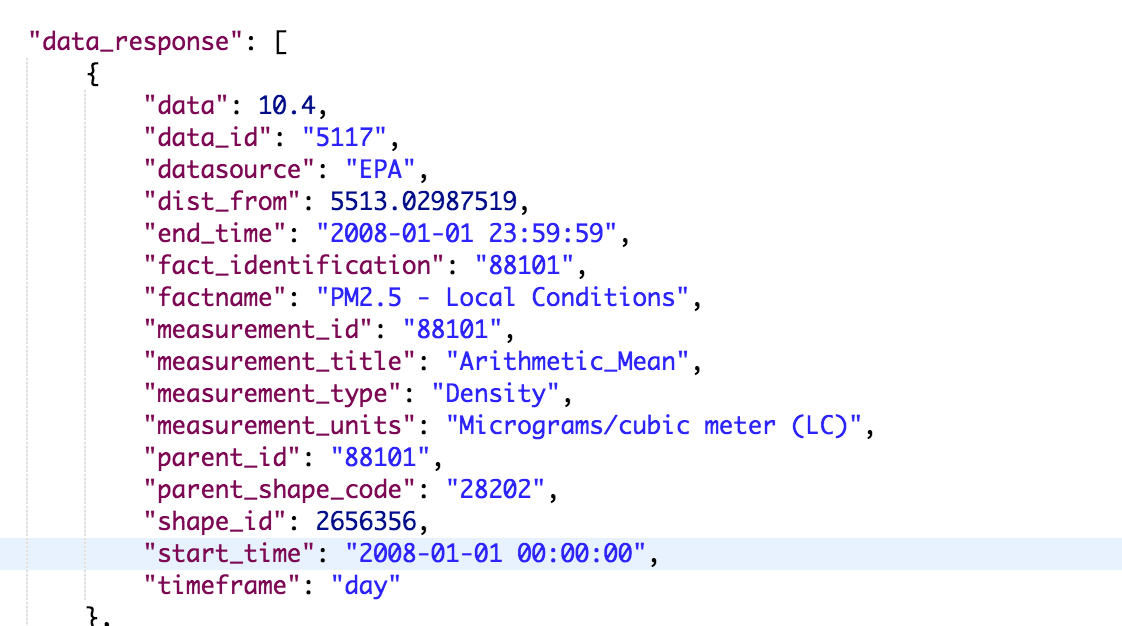 Extraction of NOAA Monthly Average Temperature Data from API
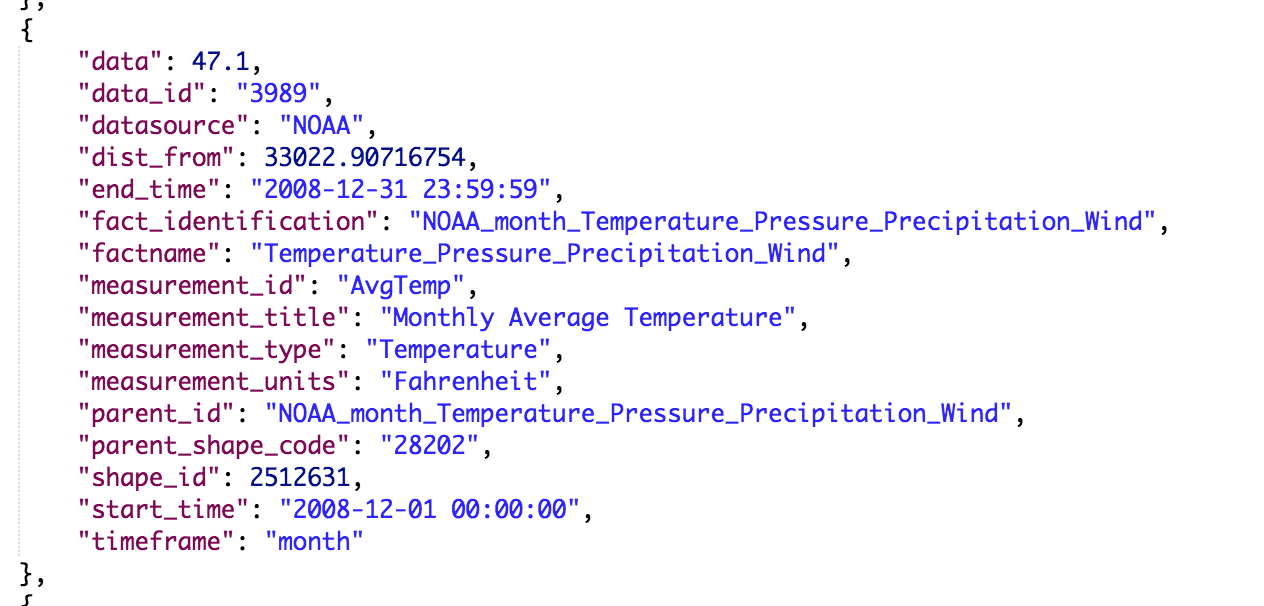 Extraction of ACS Median Family Income Data from API
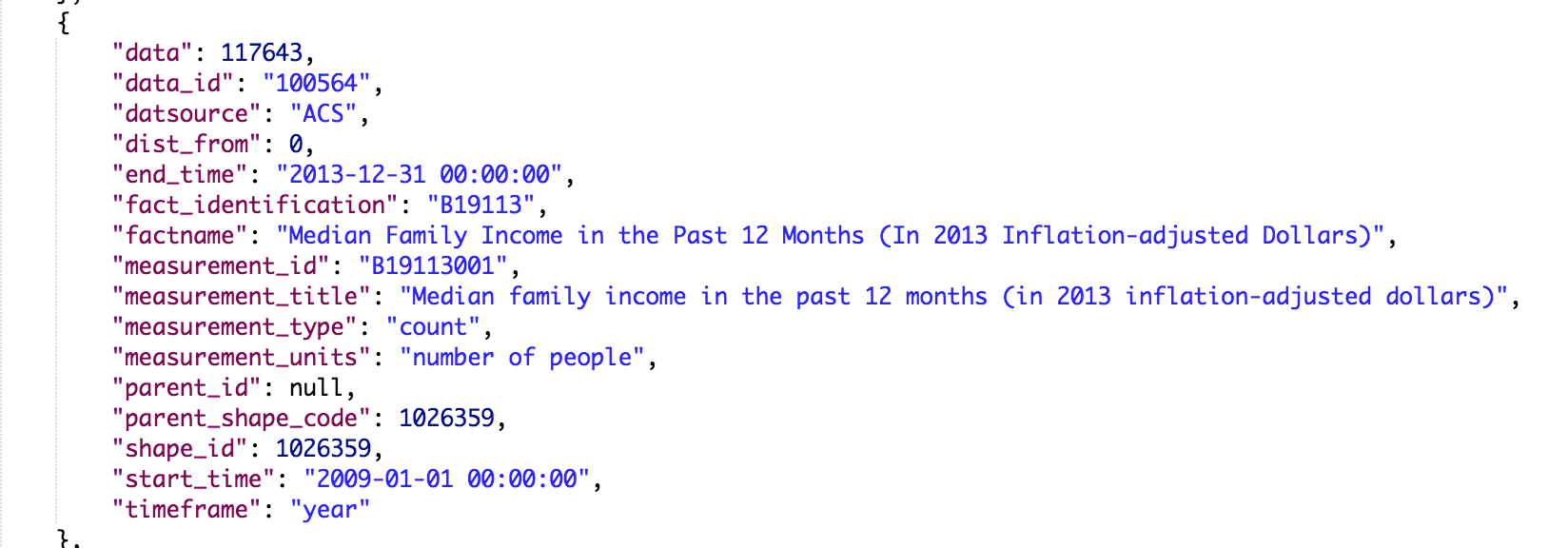 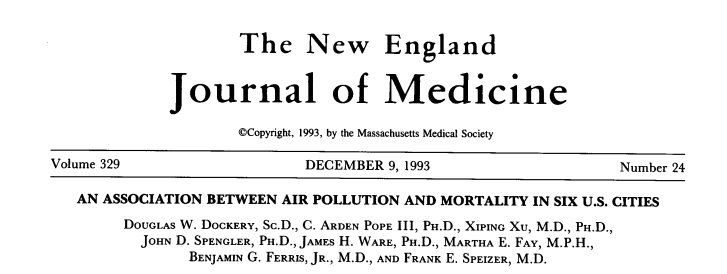 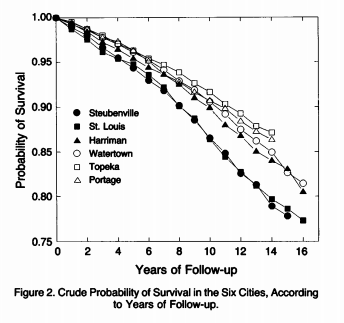 lower pollution
higher pollution
API will facilitate mashups of data such as CDC 500 Cities Data and ExposomeDW
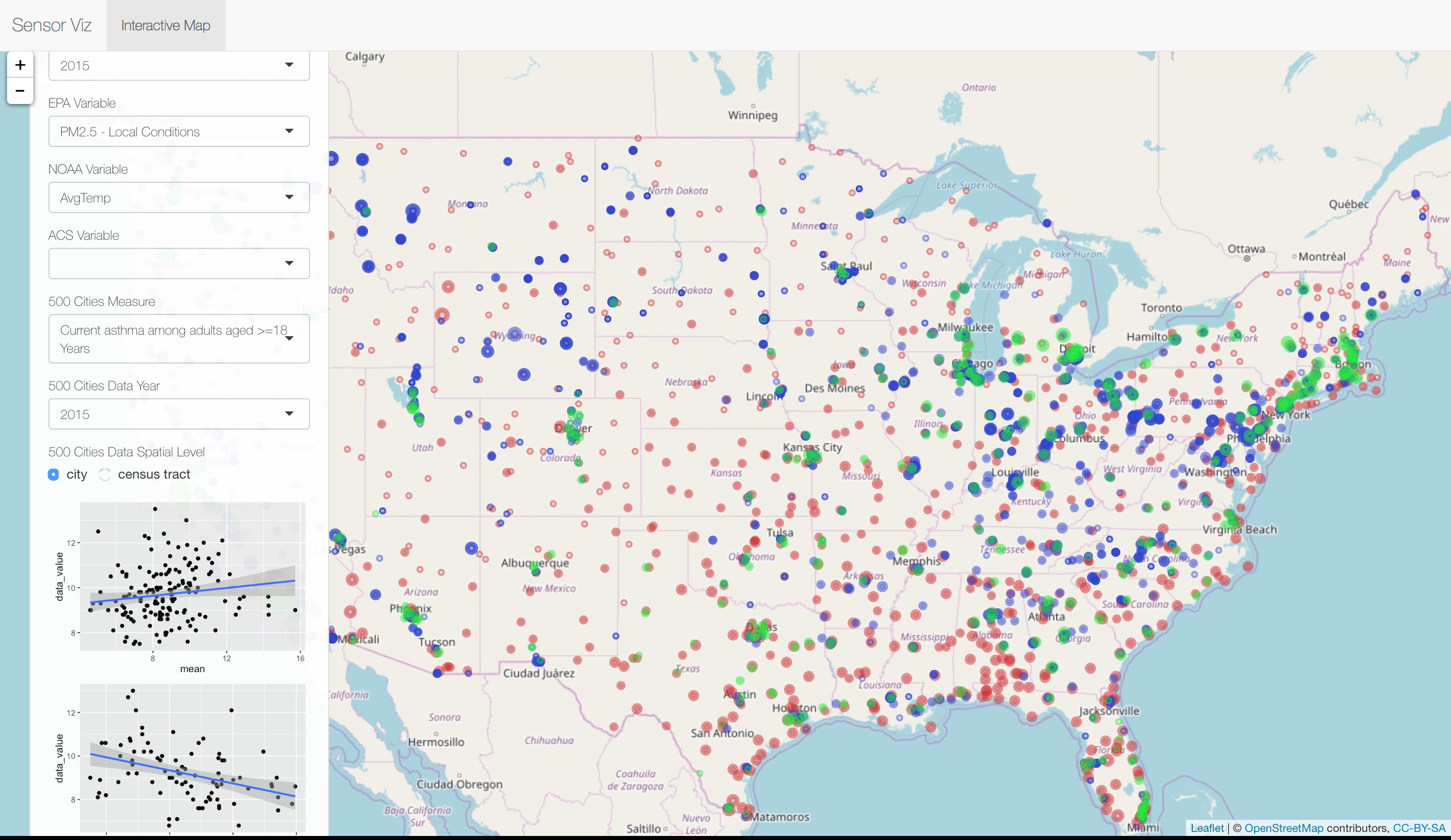 Integrating the ExposomeDW with OHDSI and causal modeling tools to drive and demonstrate discovery.
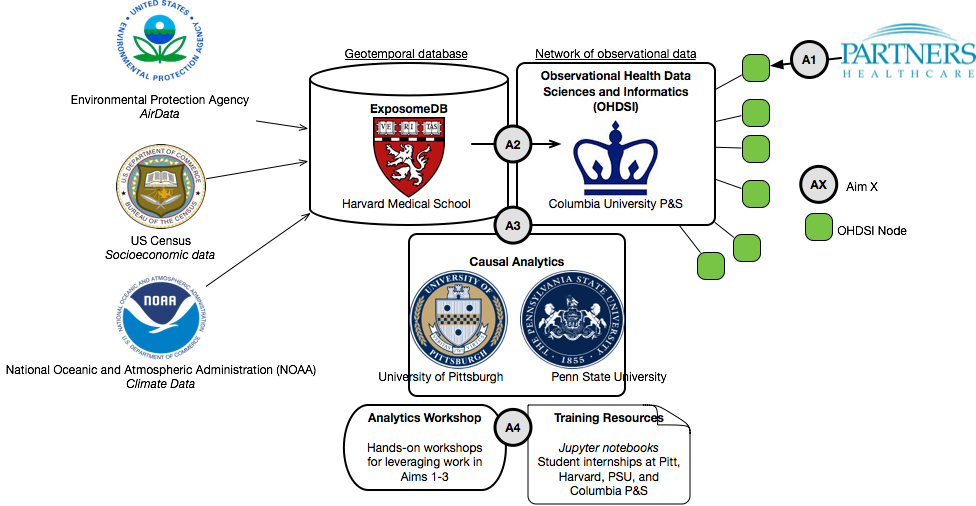 We will harness tools in machine learning extract signal from noise!
bayesian networks
air pollution
PM2.5
SES
asthma
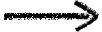 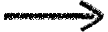 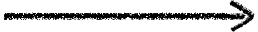 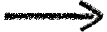 oF
socio-economic
Greg Cooper, MD, PhD
Pittsburgh
weather
case-crossover
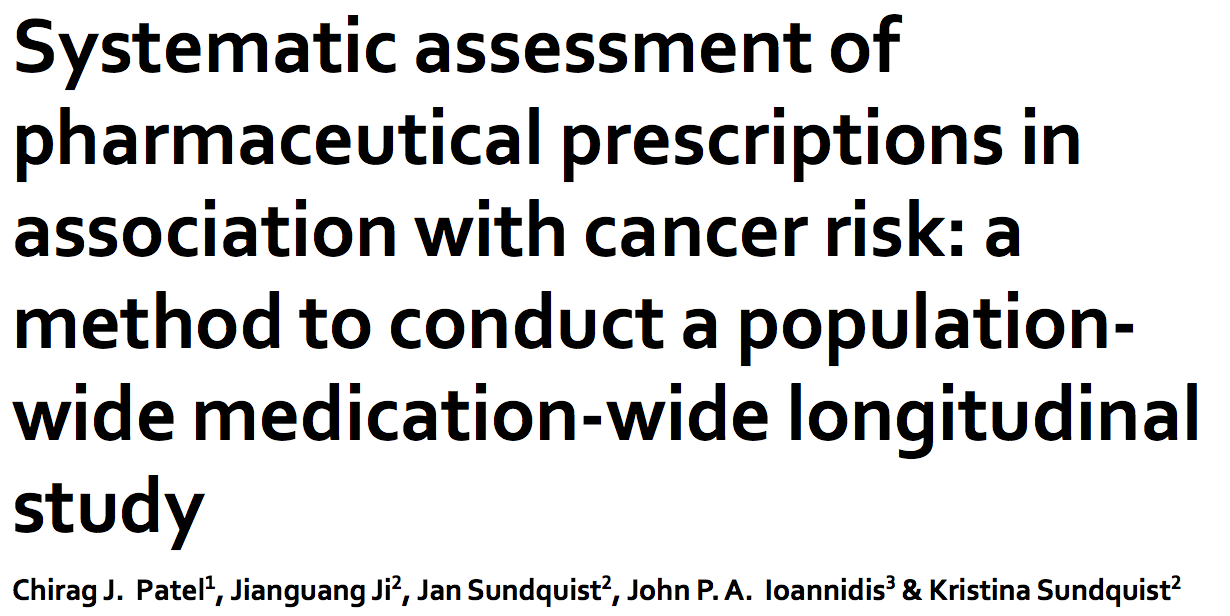 Vasant Honavar, PhD
Penn State
Sci Rep 2016
Come to our afternoon breakout session
Introduction of ExposomeDW Data model
Hands-on exploration of ExposomeDW through SQL access
Introduction and exploration of ExposomeDW API
Exploration of 500 Cities Shiny App
Enhance accessibility of large open data and tools to 
drive discovery of 
environmental factors (E) in disease phenotypes (P)
Greg Cooper, MD, PhD
Pittsburgh
Noémie Elhadad, PhD
Columbia
Chirag Patel, PhD
Harvard
Vasant Honavar, PhD
Penn State
Thanks
RagGroup
Chirag Lakhani
Shreyas Bhave
Andrew Deonarine
Braden Tierney
Rolando Acosta
Noémie Elhadad (Columbia)
Vasant Honavar (PSU)
Greg Cooper (Pitt)
George Hripcsak (Columbia)
Harvard DBMI
Isaac Kohane
Susanne Churchill
Nathan Palmer
Sunny Alvear
Michal Preminger
René Baston
Katie Naum
Kathleen McKeown
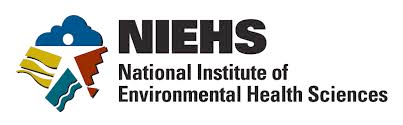 NIH Common Fund
Big Data to Knowledge
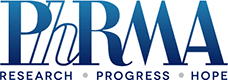 Chirag J Patel
chirag@hms.harvard.edu
@chiragjp
www.chiragjpgroup.org
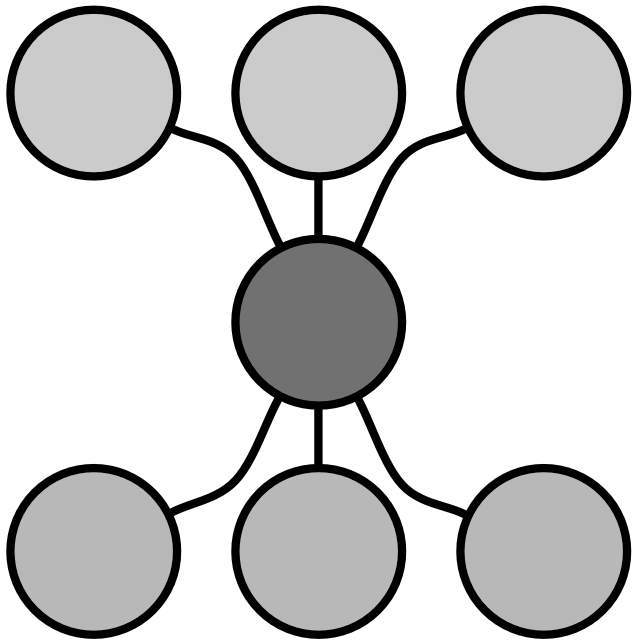 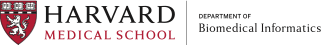